The appeal in 

Thaler v. Comptroller-General
Dr Stuart Baran

University of Cambridge
Thursday 1 February 2024
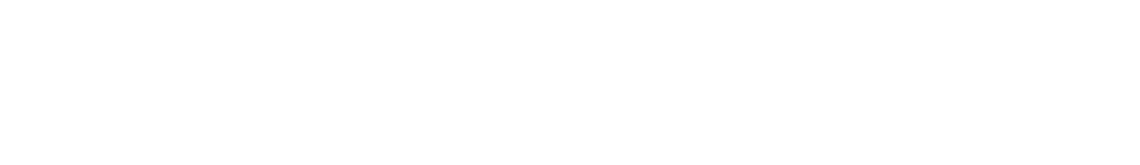 Introduction
I appeared in the UKSC as Standing Counsel to HM Comptroller-General of Patents, Designs and Trade Marks (the UKIPO)
Today I am not representing him, the UKIPO, or the UK government – just me!
Any views I express today are solely mine
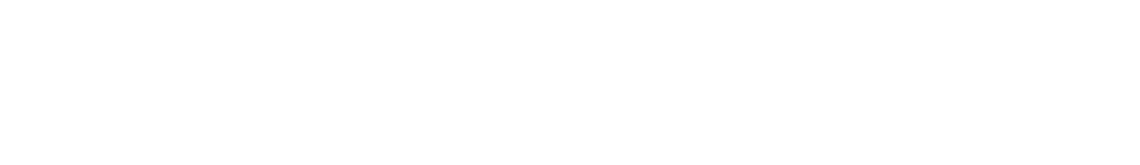 The Applications
"Food Container”
new shape of parts of packaging for food
"Devices and Methods for Attracting Enhanced Attention”
flashing light for use as a flare-like device

No prime facie patentability objections
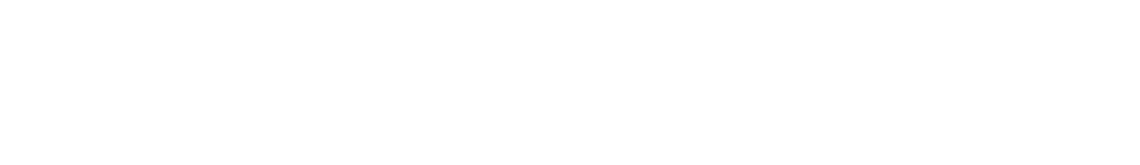 The Forms 7
Family Name of the Inventor: "DABUS”
Indication of how he had the right to be granted a patent, Dr Thaler wrote: 
"by ownership of the creativity machine 'DABUS’”
Accompanied by an extended explanation of Thaler’s position
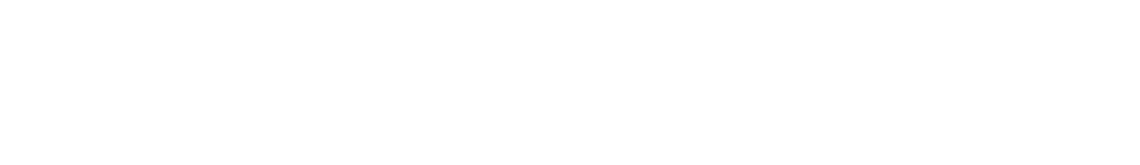 Section 7 Patents Act 1977
Right to apply for and obtain a patent.
(1) Any person may make an application for a patent either alone or jointly with another.
(2) A patent for an invention may be granted—
(a) primarily to the inventor or joint inventors;
(b) in preference to the foregoing, to any person or persons who, by virtue of any enactment or rule of law, or any foreign law or treaty or international convention, or by virtue of an enforceable term of any agreement entered into with the inventor before the making of the invention, was or were at the time of the making of the invention entitled to the whole of the property in it (other than equitable interests) in the United Kingdom;
(c) in any event, to the successor or successors in title of any person or persons mentioned in paragraph (a) or (b) above or any person so mentioned and the successor or successors in title of another person so mentioned;
and to no other person.
(3) In this Act "inventor" in relation to an invention means the actual deviser of the invention and "joint inventor" shall be construed accordingly.
(4) Except so far as the contrary is established, a person who makes an application for a patent shall be taken to be the person who is entitled under subsection (2) above to be granted a patent and two or more persons who make such an application jointly shall be taken to be the persons so entitled.
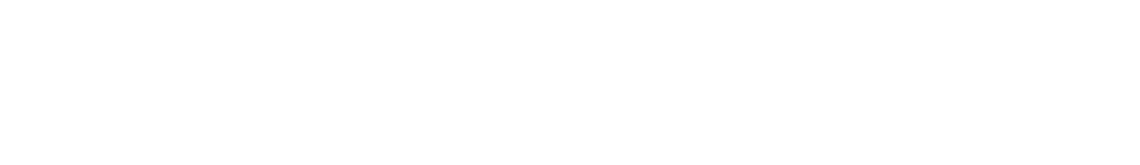 Section 13 Patents Act 1977
Mention of inventor.
(1) The inventor or joint inventors of an invention shall have a right to be mentioned as such in any patent granted for the invention and shall also have a right to be so mentioned if possible in any published application for a patent for the invention and, if not so mentioned, a right to be so mentioned in accordance with rules in a prescribed document.
(2) Unless he has already given the Patent Office the information hereinafter mentioned, an applicant for a patent shall within the prescribed period file with the Patent Office a statement—
(a) identifying the person or persons whom he believes to be the inventor or inventors; and
(b) where the applicant is not the sole inventor or the applicants are not the joint inventors, indicating the derivation of his or their right to be granted the patent;
and, if he fails to do so, the application shall be taken to be withdrawn.
(3) Where a person has been mentioned as sole or joint inventor in pursuance of this section, any other person who alleges that the former ought not to have been so mentioned may at any time apply to the comptroller for a certificate to that effect, and the comptroller may issue such a certificate; and if he does so, he shall accordingly rectify any undistributed copies of the patent and of any documents prescribed for the purposes of subsection (1) above.
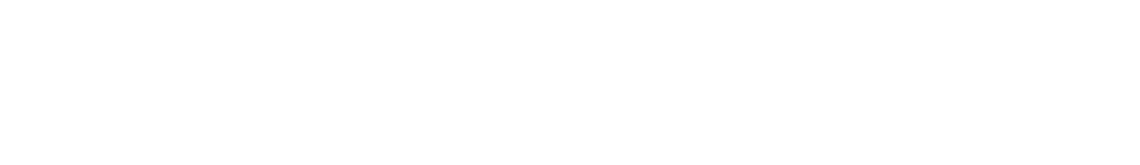 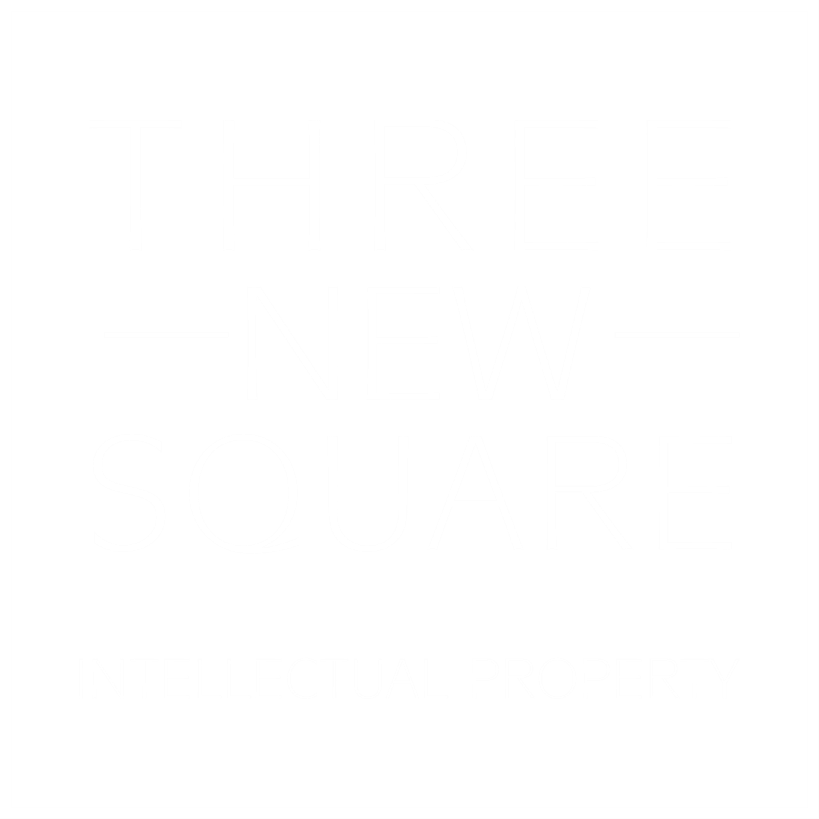